EU Budget for the futureRegional development and cohesionRudolf Niessler, DirectorAthens, 29 June 2018
#CohesionPolicy #EUinmyRegion
Modernising the policy
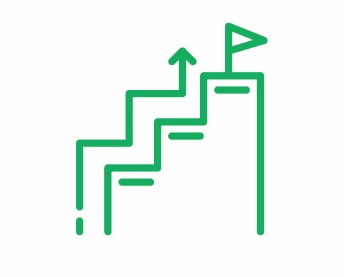 Key themes
Simple & flexible
50% shorter regulations
50 key simplifications
Adapts to emerging needs (migration, economy)
Modern
Focus on smart, low carbon
Enabling conditions, link to Semester
For all regions
Objective method
75% for poorest regions
Present for emerging needs elsewhere
Cohesion Policy within the new MFF
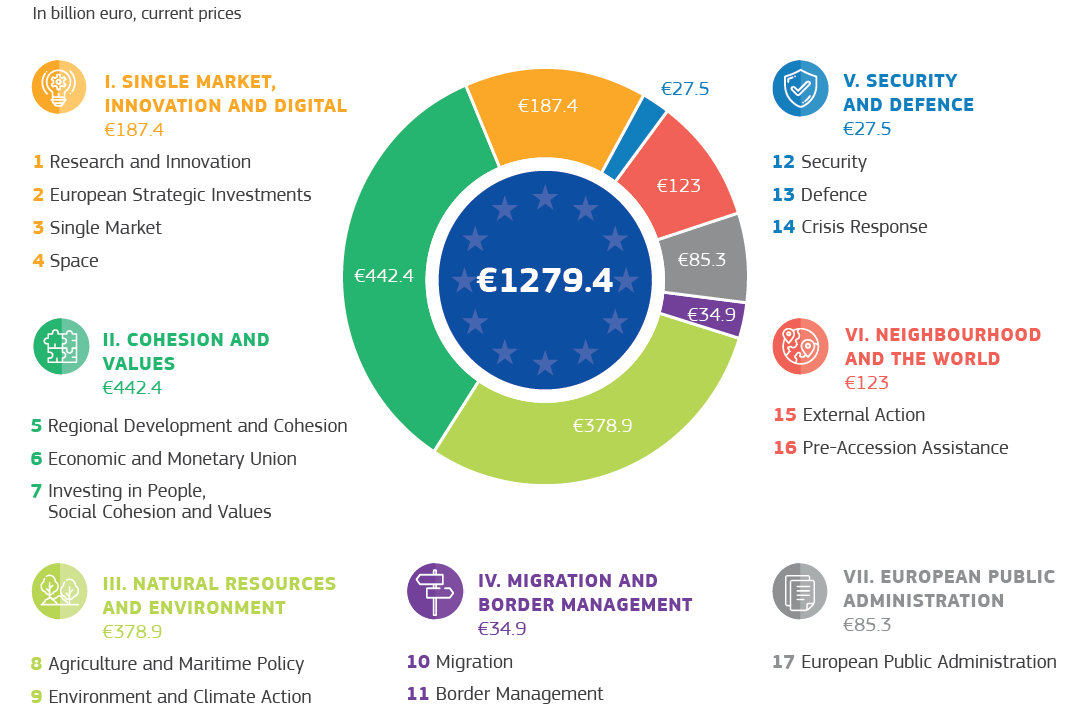 MFF priorities
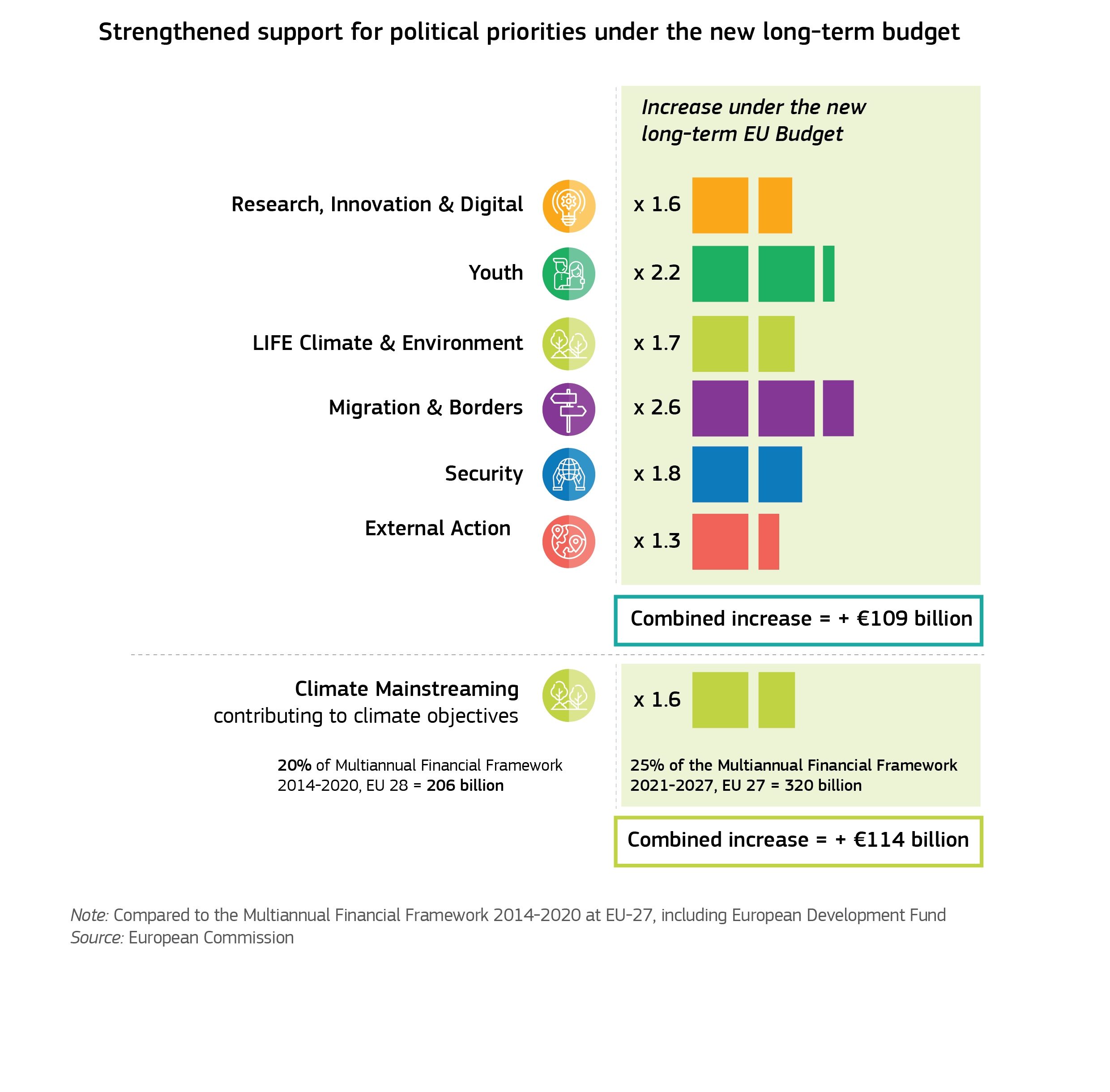 Note: Compared to MFF 2014-2020 at EU-27 (including European Development Fund)
Allocations
How are Cohesion Policy allocations set?The revised 'Berlin method'
In addition, caps and safety nets apply to 17 MS, among which EL
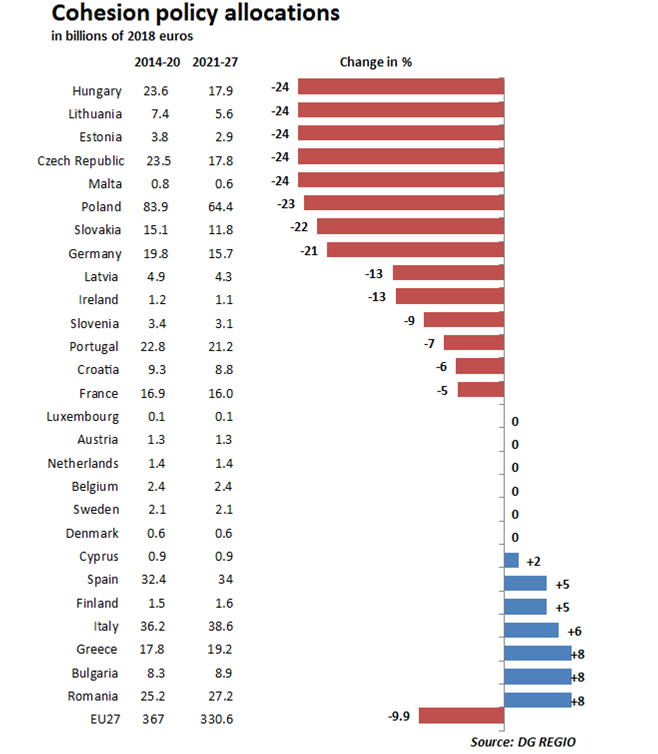 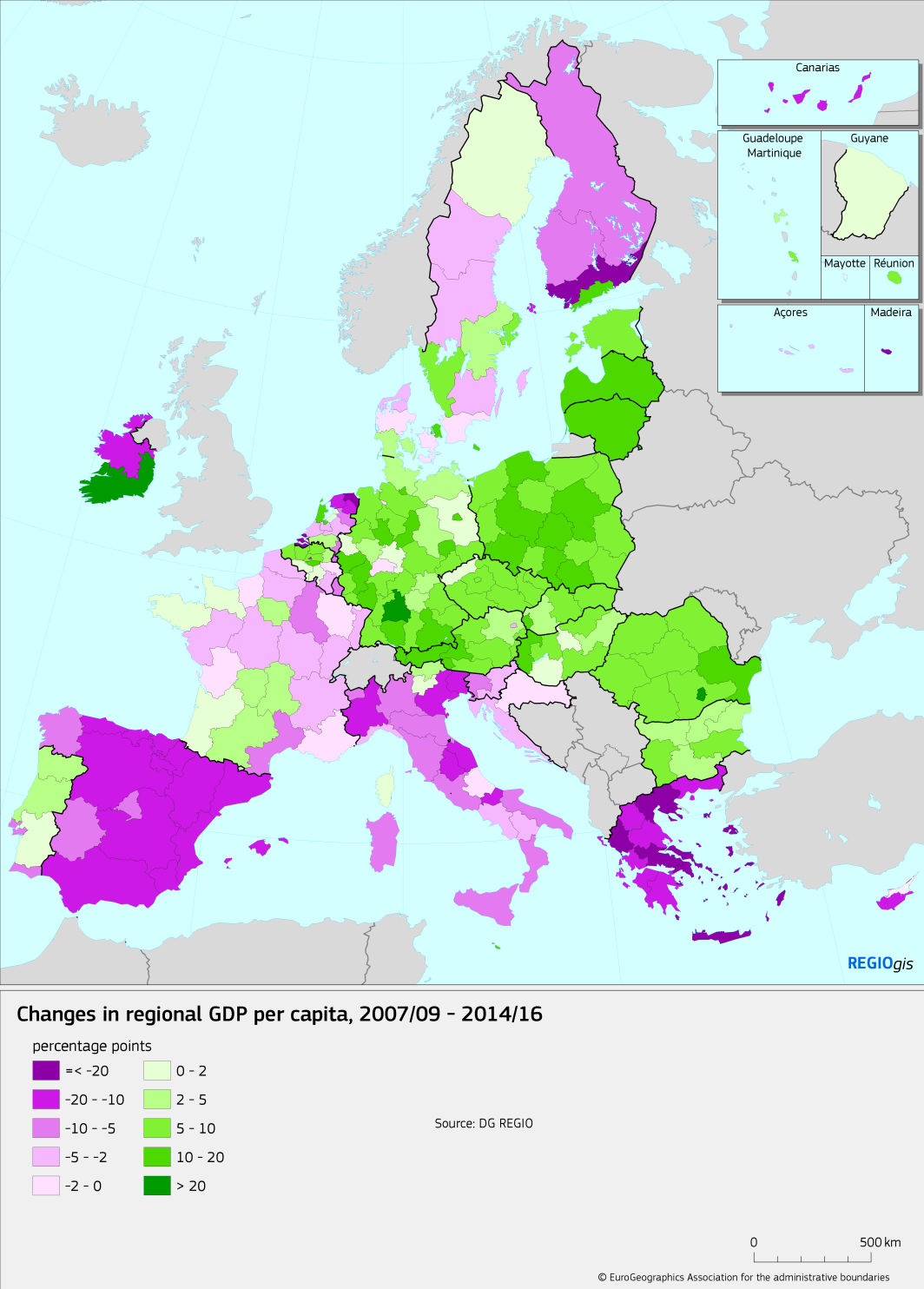 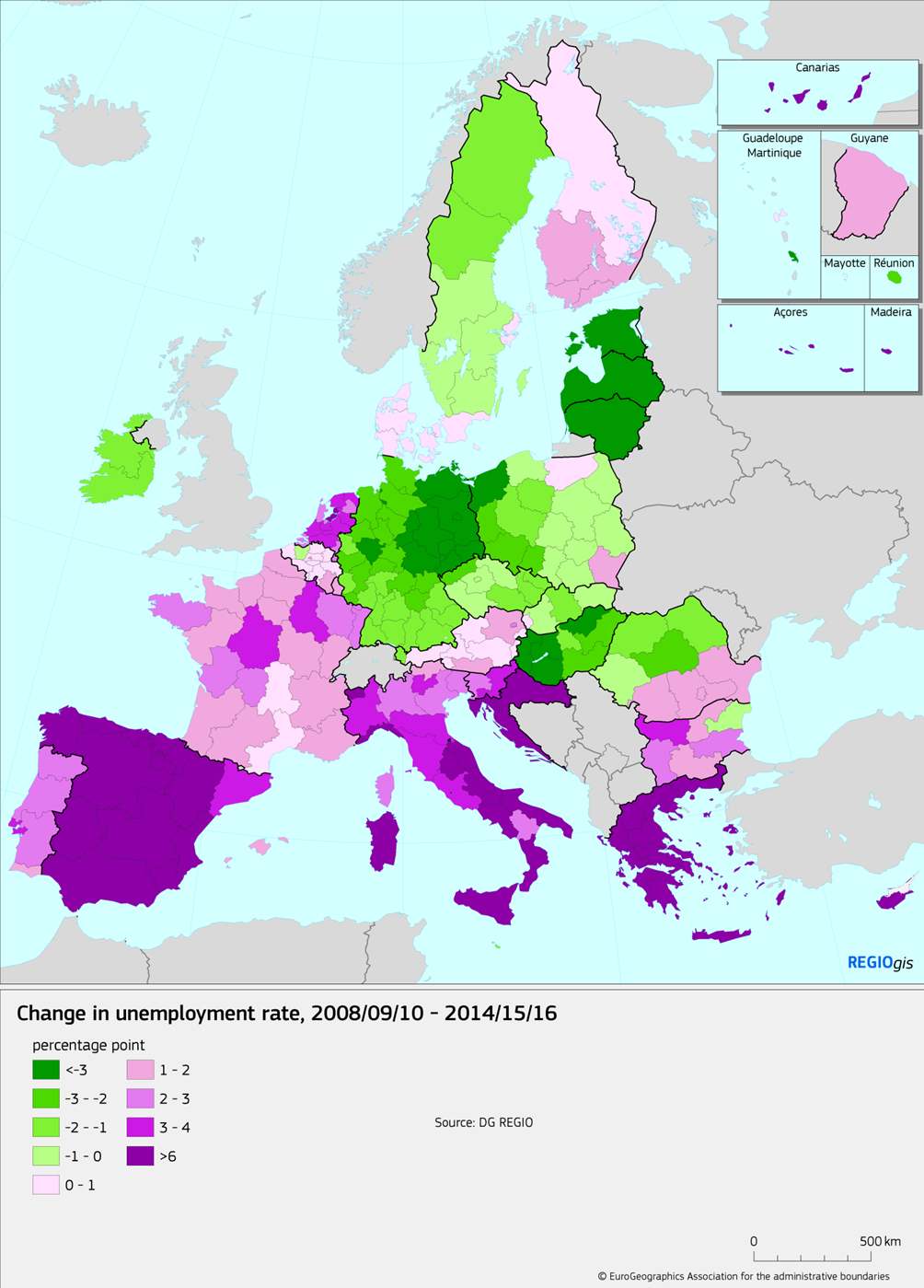 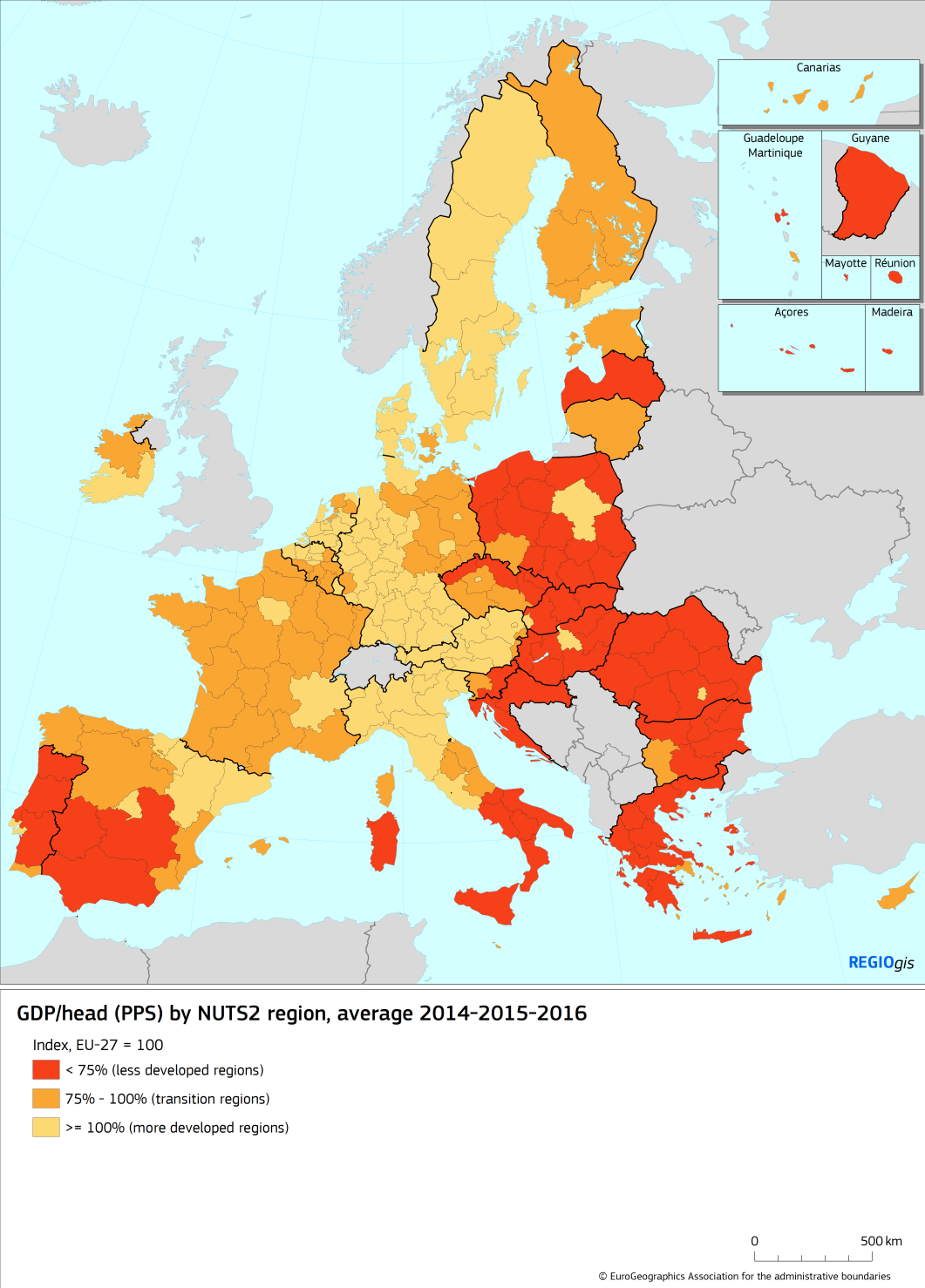 New regional eligibility map 
2021-2027
Continued concentration on less developed and transition
Legal architecture
7 funds, 1 regulation
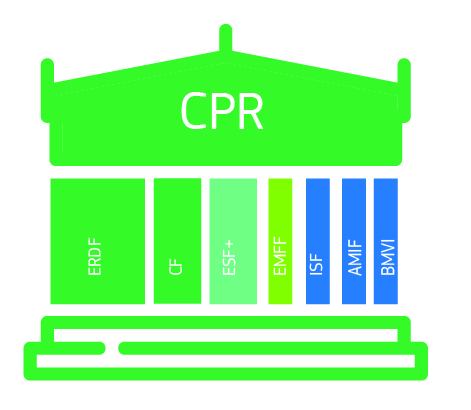 CPR covers delivery. 1 set of rules is:
More coherent
Simpler to learn
Simpler to combine
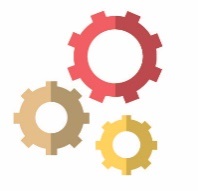 Coherence with other EU instruments
Key examples:
Horizon Europe ("European excellence")ERDF ("regional relevance", smart specialisation, innovation diffusion) & reinforced seal of excellence mechanism
CEF/CF: Transfer of EUR 10 billion from the CF to the CEF; trans-European transport networks projects to be financed both through shared and direct management
Migration: all Cohesion Policy Funds will address long-term needs linked to integration, AMIF will focus on short term needs
Reform Support Programme
European Investment Stabilisation Function
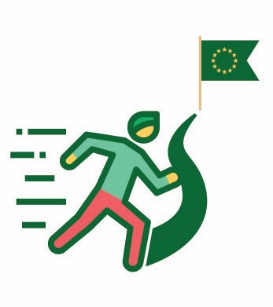 Creating the conditions for success
Enabling conditions (used to be "ex ante")
Fewer (35 to 20), clearer, tighter link to policy
Condition for declaration of expenditure(= no more action plan: instead, conditions followed throughout period)
EU Governance
European Semester
Macroeconomic conditionality
Reform Support Programme
Rule of law
Next steps
Timeline
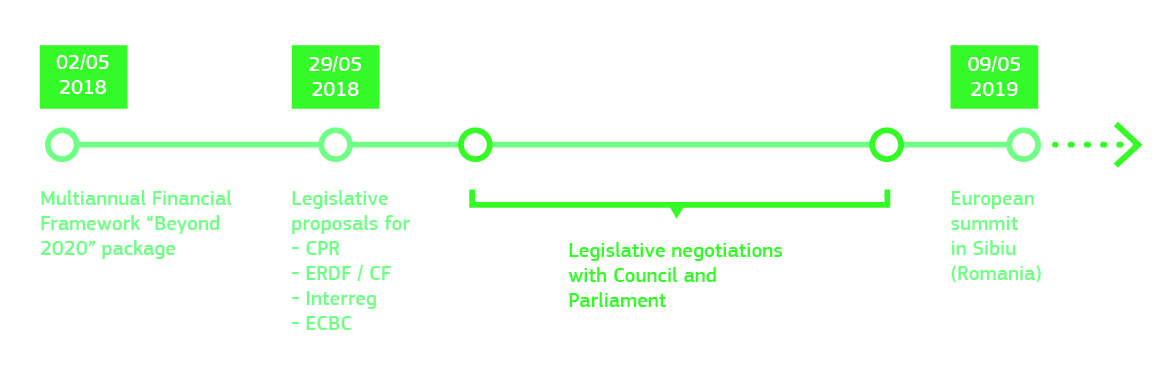 Thank you for your attention
#CohesionPolicy #EUinmyRegion